PEMPAL-ova Zajednica prakse za proračun (BCOP)
Videokonferencijski sastanak Radne skupine za proračunsku pismenost i transparentnost (BLTWG)
Komentari na nacrt proizvoda znanja o Mehanizmima za nacionalna ministarstva financija kojima se olakšava učešće građana u izradi proračuna na podnacionalnoj razini i dizajniraju inicijative za učešće građana u izradi proračuna na nacionalnoj razini
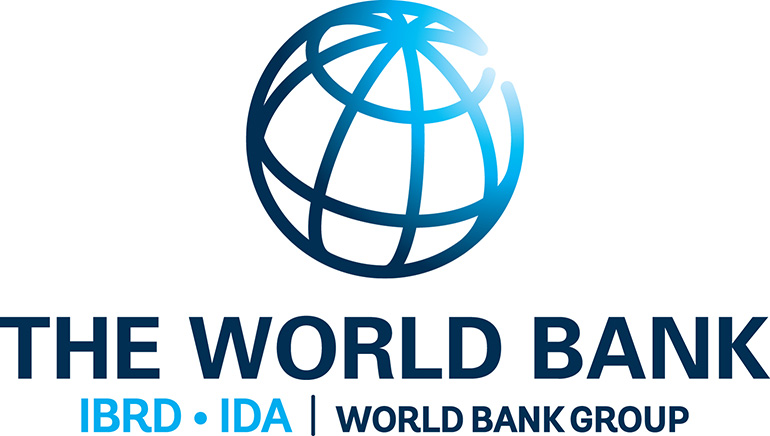 Ivan Shulga 
Svjetska banka
12. studenoga/novembra 2020.
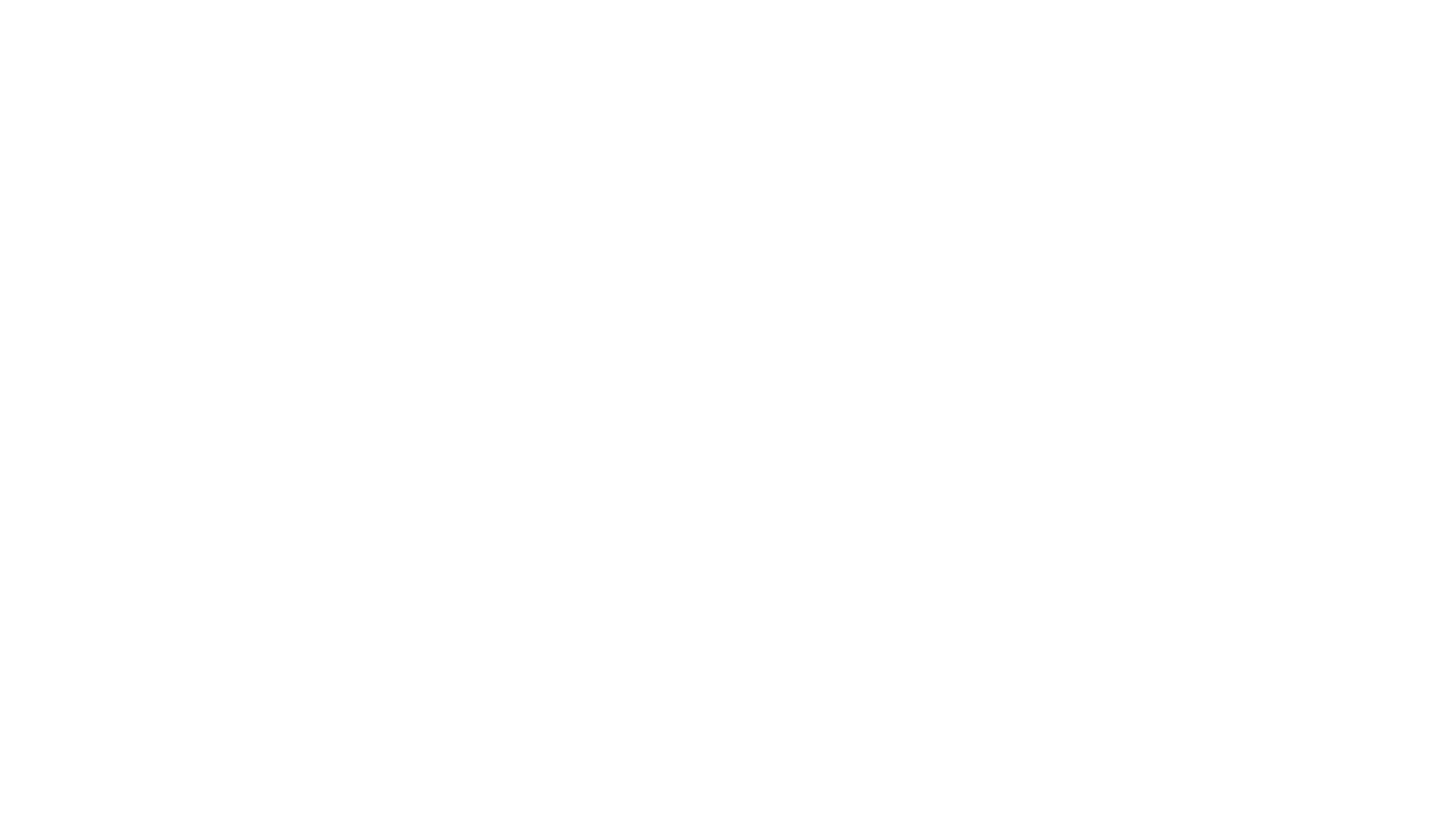 Pregled izlaganja
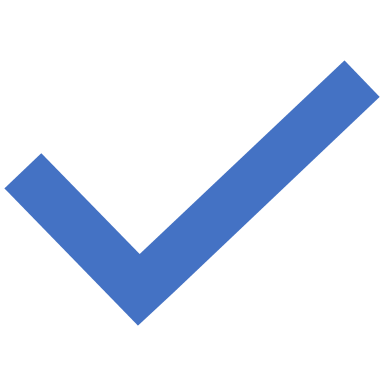 Čimbenici koje je potrebno uzeti u obzir u strategiji promicanja učešća građana u izradi proračuna (PB)
Instrumenti za promicanje PB-a: postavljanje prioriteta i sekvenciranje  
Nekoliko aspekata provedbe PB-a u praksi 
Daljnji rad
Čimbenici koje je potrebno uzeti u obzir u strategiji promicanja PB-a
Raznovrsnost praksi i modela PB-a
Važno: Zainteresirane strane privlače se određenim modelima i tehnologijama, a ne načelima i ciljevima
Raznovrsna motivacija
Važno: motivacije raznih zainteresiranih strana ne preklapaju se  
i potrebno je prikazati učinke na različite aktere
Reforma lokalne samouprave  
Jačanje institucija civilnog društva 
Angažman građana kao zaseban program 
Poboljšanje društvene integracije / mehanizama uključivanja
…
Poveznice s generalnim programom reformi
Troškovi podrške PB-u
Razvoj dizajna/metodologije i njihova revizija nakon svakog ciklusa 
Kampanja za informiranje javnosti
Radionice i obuke za razne skupine sudionika 
Priprema i moderiranje diskusija 
Pregled prijedloga s tehničkog stajališta 
Monitoring i analiza rezultata itd.
Važno: nužno je od samog početka postići dogovor u vezi s potrebom financiranja procesa podrške i utvrditi izvršna tijela
Instrumenti za promicanje PB-a: postavljanje prioriteta i sekvenciranje
Infrastruktura PB-a stvara se usporedno s ostalim aktivnostima
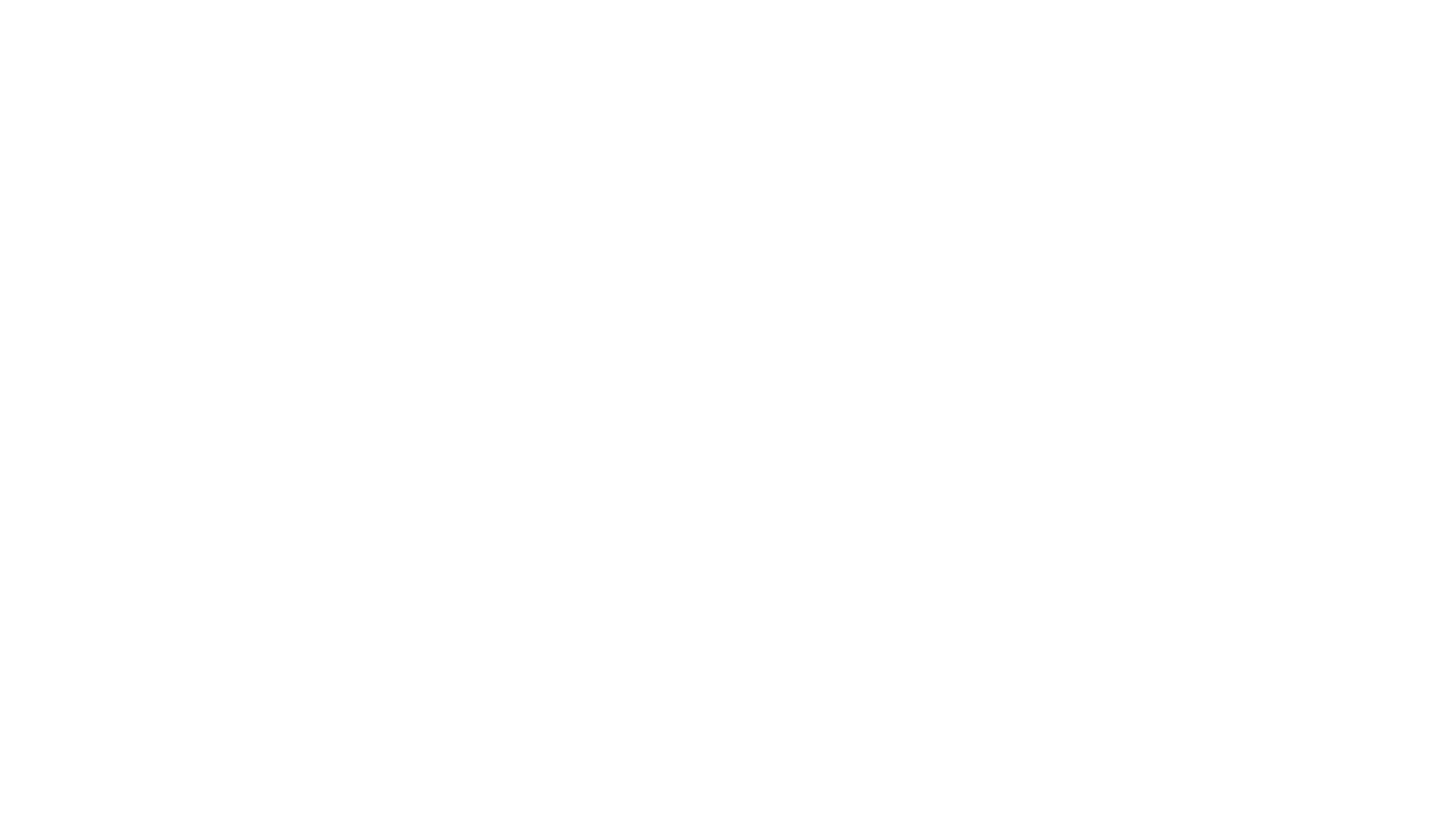 Nekoliko aspekata provedbe PB-a u praksi
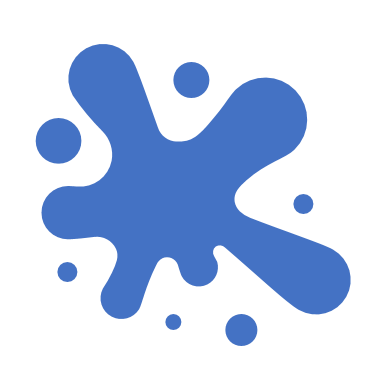 Zakonodavstvo – prilike, a ne ograničenja  
Sufinanciranje – ne skupljena količina novca, već instrument za postavljanje prioriteta
Nacionalne prakse PB-a – važna sastavnica kampanje informiranja javnosti / odnosa s javnošću    
PB u školama – jeftino i učinkovito ulaganje u promicanje PB-a
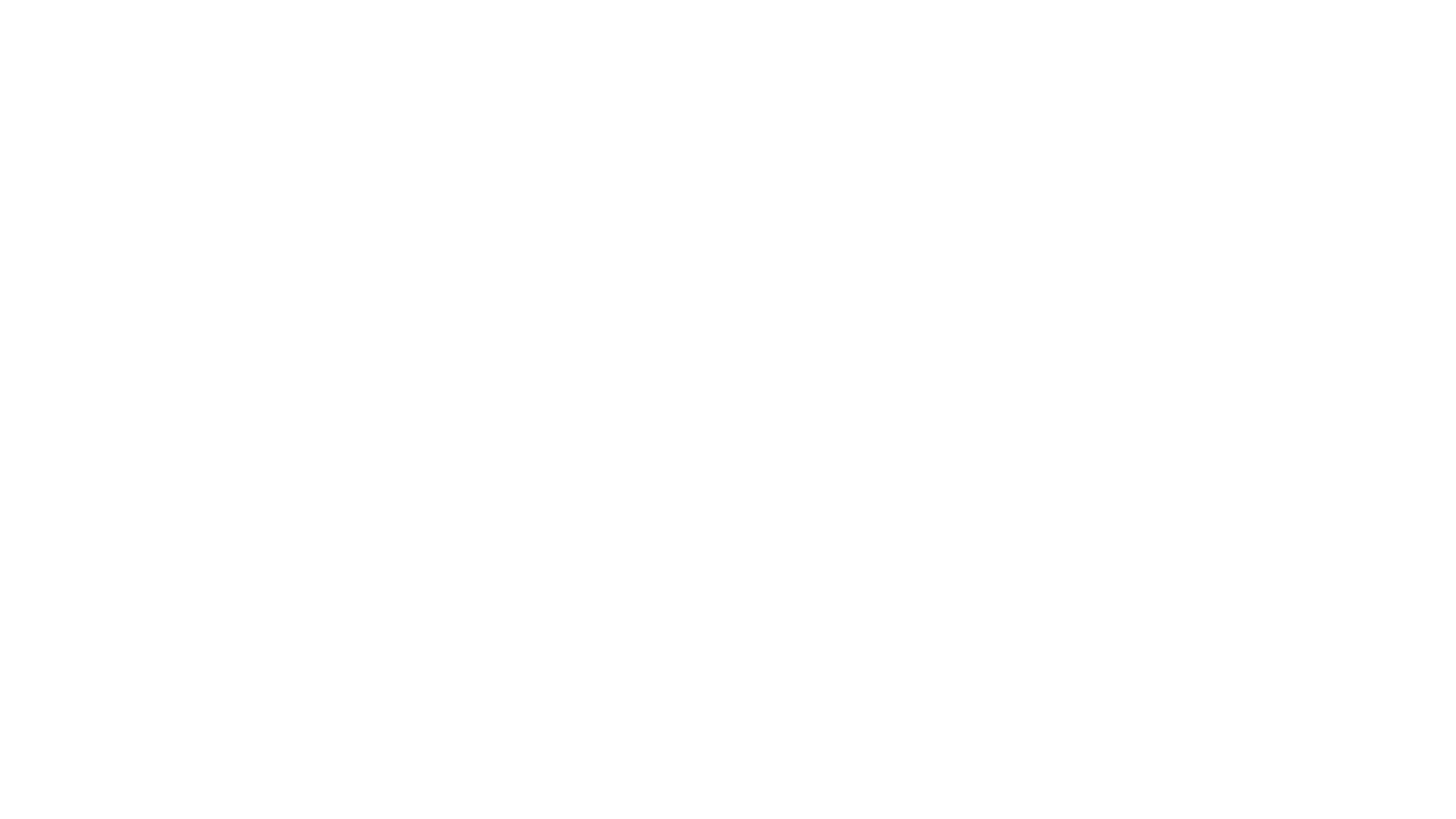 Daljnji rad
Operacionalizacija / sistematizacija praksi i modela PB-a
Priprema zbirke alata 
Informativne radionice/obuke
Stručni posjeti (stručni posjet Rusiji?)
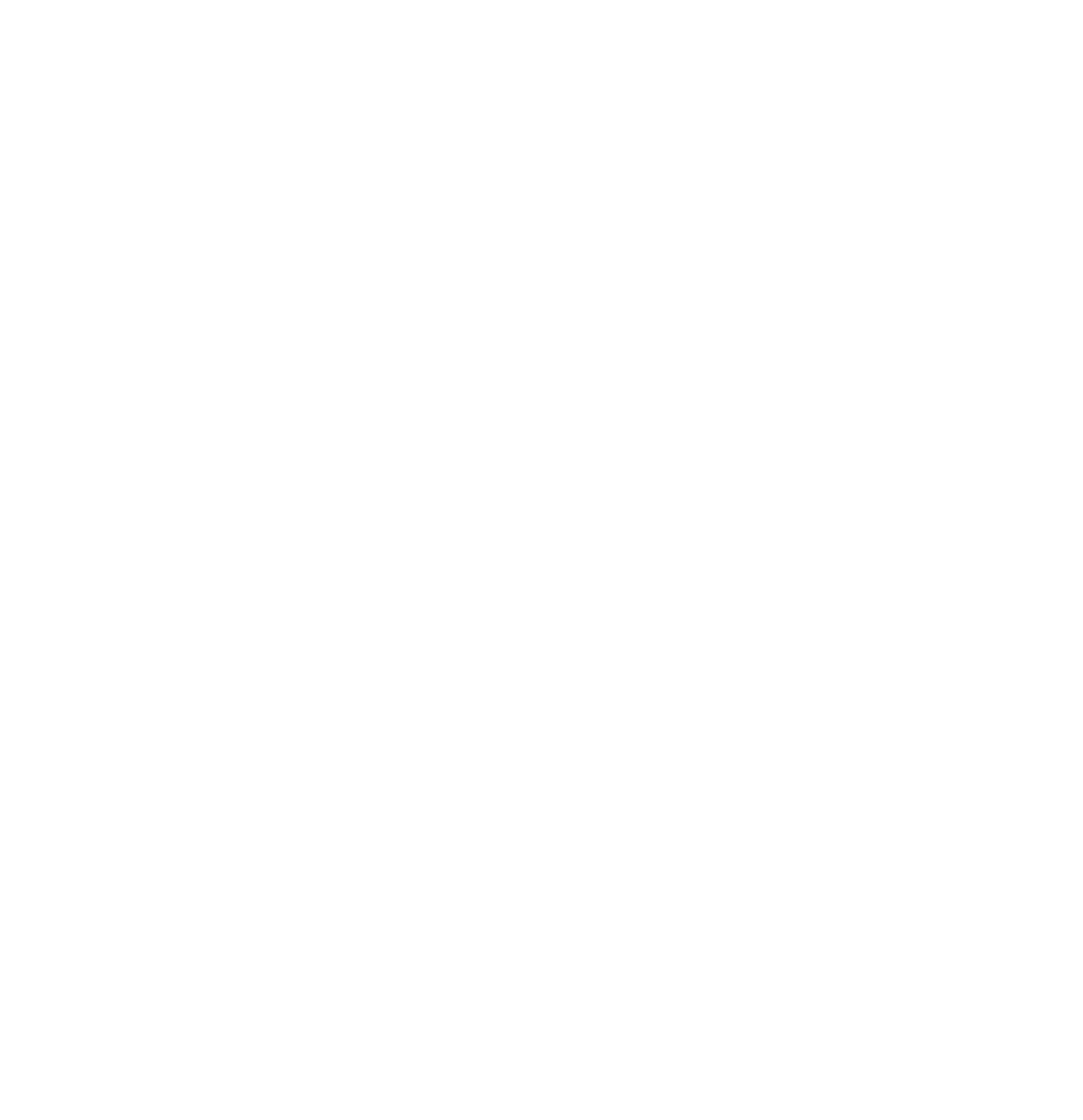 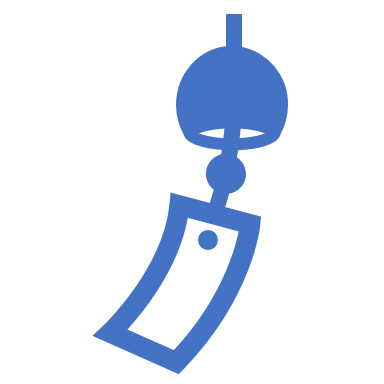 Hvala na pozornosti
Kontakti:
Ivan Shulga ishulga@worldbank.org
Anna Sukhova asukhova@worldbank.org; 
     +7 906 092 58 75 (dostupan WhatsApp)